Chronic Pain and Neuromusculoskeletal Conditions
James J. Lehman, DC, MBA, FIANM
Associate Professor of Clinical Sciences
School of Chiropractic
Director 
Community Health Clinical Education
University of Bridgeport
Dr. James J. Lehman
PowerPoint presentations: Bridgeport.edu/nmsm
Cell: 505-238-9501
Email: jlehman@Bridgeport.edu
Learning Objectives
Correlate anatomy and the patients’ signs and symptoms in order to locate the neuromusculoskeletal lesion(s) and properly record the findings.
Approach each patient’s health problem with the concern of a neuromusculoskeletal medicine specialist.
Chart orthopedic and neurological examination findings with a SOAP process in order to perform a differential diagnosis and create a working diagnosis of chronic pain syndrome.
Provide high quality, patient-centered, neuromusculoskeletal medicine for patients suffering with acute and chronic pain.
Active Learning Task
Please report your definition of “Chronic Pain”
Have you treated patients in the past month with chronic pain?
Have you cured patients of chronic pain?
Did you list the diagnosis of chronic pain in your chart and report it on the third party reimbursement form?
National Pain Strategy
Chronic pain - Pain that occurs on at least half the days for six months or more.
Persistent Pain: A Chronic Illness
“Acute pain usually goes away after an injury or illness resolves. But when pain persists for months or even years, long after whatever started the pain has gone or because the injury continues, it becomes a chronic condition and illness in its own right.” 
A Call to Revolutionize Chronic Pain Care in America: An Opportunity in Health Care Reform. The Mayday Fund. November 4, 2009. Amended March 4, 2010.
Persistent Pain: A Chronic Illness
This chronic illness of pain, if inadequately treated, can impede the lives of individuals and families and produce a huge  burden in health care over-utilization, lost work productivity and rising costs of pain-related disability. 
A Call to Revolutionize Chronic Pain Care in America: An Opportunity in Health Care Reform. The Mayday Fund. November 4, 2009. Amended March 4, 2010.
Persistent Pain: A Chronic Illness
Prompt effective treatment of acute pain is critical. If pain becomes persistent, it must be effectively managed as a chronic illness not only to limit long-term human suffering but also to prevent lost productivity within our society.
A Call to Revolutionize Chronic Pain Care in America: An Opportunity in Health Care Reform. The Mayday Fund. November 4, 2009. Amended March 4, 2010.
Chronic Pain is a Public Health Problem
Chronic pain — commonly defined as pain persisting longer than six months — affects an estimated 70 million Americans and is a tragically overlooked public health problem.



U.S. Department of Health and Human Services. Health, United States, 2006. With chartbook on trends in the health of Americans [Internet]. Hyattsville, MD: National Center for Health Statistics [cited 2 009 Sept 4]. 
Available from: http://www.cdc.gov/nchs/data/hus/hus06.pdf.
Pain that extends beyond the expected period of healing.



Turk, D.C.; Okifuji, A. (2001). "Pain terms and taxonomies". In Loeser, D.; Butler, S. H.; Chapman, J.J. et al. Bonica's management of pain (3 ed.). Lippincott Williams & Wilkins. pp. 18–25.
The burden of chronic pain is greater than that of diabetes, heart disease and cancer combined.


Data on specific disease burdens is available from the Center for disease Control and Prevention’s 
FastStats website available from: http://www.cdc.gov/nchs/fastats/. The burden of pain is available from: http://www.cdc.gov/nchs/data/hus/hus06.pdf
Chronic Pain is a Public Health Problem
Poorly assessed, unrelieved chronic pain can rob individuals and family members of a high quality of life, and it profoundly burdens society as a whole. 
A 1998 National Institutes of Health (NIH) report concluded that just the economic toll of chronic pain may be estimated at $100 billion a year in the United States.  It has increased significantly since then…


National Institutes of Health [Internet]. NIH guide: new directions in pain research: I. Bethesda, MD: National Institutes of Health. 1998 Sept 4 [cited on 2009 July 30]. Available from:http://grants.nih.gov/grants/guide/pa-files/PA-98-102.html.
Reasons for Chiropractic Orthopedists with Subspecialty in Neuromusculoskeletal Medicine
Most people in pain, including those with chronic symptoms, go to primary care providers to get relief. But current systems of care do not adequately train or support internists, family physicians and pediatricians, the other health care providers who provide primary care in meeting the challenge of treating pain as a chronic illness. Primary care providers often receive little training in the assessment and treatment of complex chronic pain conditions.
American Pain Foundation [Internet]. Pain resource guide: getting the help you need. 2009 June [cited on 2009 July 30]; pg 2. Available from: http://www.painfoundation.org/learn/publications/files/PainResourceGuide2009.pdf
Reasons for Chiropractic Orthopedists with Subspecialty in Neuromusculoskeletal Medicine
Instead of receiving effective relief, patients with persistent pain often find themselves in an endless cycle, seeing multiple health care providers, including many specialists in areas other than pain, who are not prepared to respond effectively. 



American Pain Foundation [Internet]. Pain resource guide: getting the help you need. 2009 June [cited on 2009 July 30]; pg 2. Available from: http://www.painfoundation.org/learn/publications/files/PainResourceGuide2009.pdf
Reasons for Chiropractic Orthopedists with Subspecialty in Neuromusculoskeletal Medicine
They often endure repeated tests and inadequate or unproven treatments. This may include unnecessary surgeries, injections or procedures that have no long-term impact on comfort and function. Patients with chronic pain have more hospital admissions, longer hospital stays, and unnecessary trips to the emergency department. Such inefficient and even wasteful treatment for pain is contributing to the rapid rise in health care costs in the United States.
American Pain Foundation [Internet]. Pain resource guide: getting the help you need. 2009 June [cited on 2009 July 30]; pg 2. Available from: http://www.painfoundation.org/learn/publications/files/PainResourceGuide2009.pdf
Reasons for Chiropractic Orthopedists with Subspecialty in Neuromusculoskeletal Medicine
Adults aren’t the only ones who suffer (with chronic pain). An estimated 20 percent of children experience chronic pain and millions do not receive effective pain relief. Children in pain often bounce from doctor to doctor. If they do not get the appropriate treatment they are at risk of developing a pain condition that might remain into adulthood.

Jones GT, Power C, Macfarlane GJ. Adverse events in childhood and chronic widespread pain in adult life: results from the 1958 British birth cohort study. Pain 2009; 143(1-2):92-96.
Reasons for Chiropractic Orthopedists with Subspecialty in Neuromusculoskeletal Medicine
Ideally, all patients with pain should obtain an appropriate assessment followed by a plan of care that reflects best practices, to prevent the adverse effects of that pain—both in the short term and over time.
Patients with chronic pain should receive a model of care that matches their need, is safe, appropriate, cost - effective, and guided by scientific evidence.
They should also have access to a comprehensive approach, with a referral to pain specialists, when necessary.
A Call to Revolutionize Chronic Pain Care in America: An Opportunity in Health Care Reform. The Mayday Fund. November 4, 2009.Amended March 4, 2010.
Sir William Osler
Perhaps Osler's greatest contribution to medicine was to insist that students learn from seeing and talking to patients and the establishment of the medical residency.
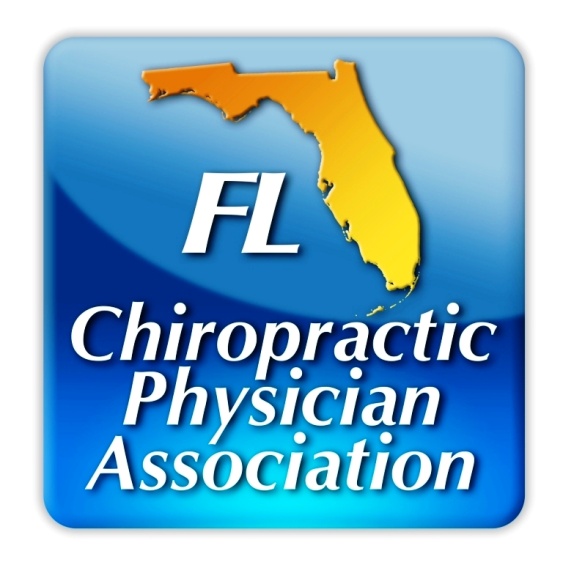 Attendance Check
Please answer the question 
that will appear shortly on the screen.
Learning Task
Form groups of four
Select a spokesperson
Create a putative case report with subjective and objective findings for a patient presenting with post-traumatic chronic pain and cervicogenic headaches (20 minutes)
Determine an appropriate evaluation and management program for this patient
Present your report of findings with recommendations (2 minutes each)
Strategies for Evaluating the Patient with Chronic Pain
W. Clay Jackson, MD
The Pain Practitioner
Spring 2014
Evaluation of a Chronic Pain Patient
A comprehensive evaluation of the patient with chronic pain is rarely straightforward and it begins with the recognition that a complete cure is unlikely.
Complications
The patient’s pain experience may be complicated by numerous factors, including lack of an obvious pathological cause, concomitant anxiety and depression, and a downward spiral of inactivity and lowered self-esteem…
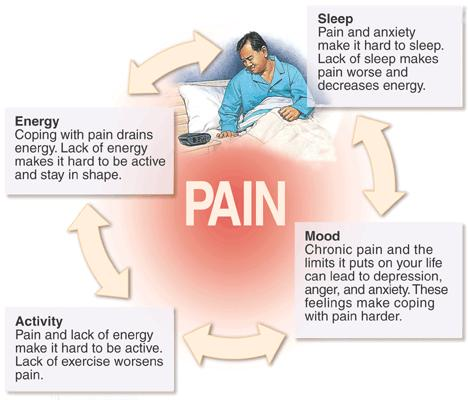 Medication Side Effects
Often medications used to treat the pain may themselves cause side effects that contribute to the patient’s reduced function.
Modalities
The skillful clinician will work with the patient, incorporating time-efficient tools to determine a treatment plan that combines a variety of modalities and may or may not include the use of opioids.
Mutual Frustrations
With chronic pain patients, the evaluation is key: Failure to identify all the factors that contribute to the pain can lead to ineffective treatment, further deterioration, and mutual frustration, not to mention legal and regulatory consequences.
Validation of Pain
A seasoned clinician listens carefully to validate the patient’s pain without allowing elaborate descriptions to derail the timing and purpose of the visit.
Goal of Treatment
For most patients with persistent pain, the goal of treatment is not complete relief of pain, but rather improvements in the patient’s physical and mental functioning that result in an improved quality of life as he or she takes increasing responsibility in his or her own therapy.
Outcomes
Patient and clinician may be traveling a long and bumpy road, but the outcome can be meaningful and beneficial for both.
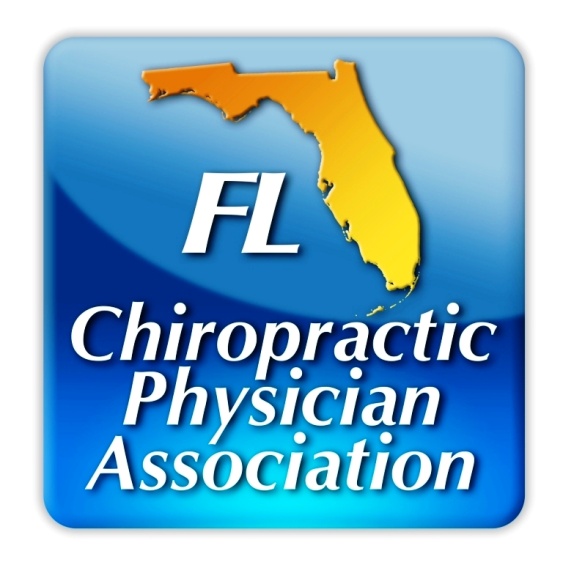 Attendance Check
Please answer the question 
that will appear shortly on the screen.
Assessment Process
Evaluate and document the patient’s pain history including the nature, location, intensity, and duration of the pain; current and prior pharmacological and non-pharmacological treatments; factors that worsen or improve the pain; underlying or coexisting conditions; and (importantly) the effect of the pain on the patient’s life.
Assessment Process
An assessment of function should include the impact of the pain on the patient’s family and social life, employment, and sleep, and provide a baseline for follow-up evaluations.
Assessment Process
The clinician should also be alert to signs that the patient is minimizing or maximizing the subjective reports of the pain or, in cases of cognitive impairment, lacks the proper resources to describe it.
Sir William Osler
It is more important to consider what kind of patient has the disease, rather than what kind of disease the patient has…
Sir William Osler
"He who studies medicine without books sails an uncharted sea, but he who studies medicine without patients does not go to sea at all."
Sir William Osler
The contribution to medical education of which he was proudest was his idea of clinical clerkship – having third- and fourth-year students work with patients on the wards. He pioneered the practice of bedside teaching, making rounds with a handful of students, demonstrating what one student referred to as his method of "incomparably thorough physical examination."
Assessment Process
Include questions regarding depression, anxiety, PTSD, and other factors that might impact pain, including stress levels at home or at work.
Assessment Process
Consider the patient’s capacity for chemical coping, or likelihood of using pain medication to cope with life’s stresses.
Assessment Process
any evaluation that may lead to a trial of opioids should include an assessment of the patient’s risk for opioid misuse, but it also  should include a qualitative assessment of the patient’s goals.
Assessment Process
What are the patient’s functional goals?
How does the patient define functionality?
What are simple, concrete things the patient wants to do in the next 30 days?
How can treatment help the patient reach her goals?
Assessment Process
Attempt to ascertain whether the pain is a part of the history or consumes the history.
Assessment Process
Which medications has the patient tried:
NSAIDs
Serotonin norepinepherinine reuptake inhibitors (SNRIs)
Nerve cell membrane stabilizers (anticonvulsants)
And/or opioids…
Assessment Process
Perform a focused physical examination based upon the patient’s history and carry out appropriate diagnostic testing.
Treatment Considerations
The patient-clinician relationship is best viewed as a collaborative partnership; whereas patient demand should not determine the choice of a therapy, it should inform the choice.
Treatment Considerations
Many patients want to combine complementary and alternative medicine options with pharmacological therapy, and the assessment will help determine which therapy will provide greatest benefit.
Case 1
Subjective data:
	40 year-old female with pain in tailbone with sitting since falling  	on ice five (5) years earlier.  Physical therapy and chiropractic 	manipulation of the pelvis, lumbosacral and sacroiliac joints did 	not provide relief.  She has been advised to undergo 	coccygectomy to relieve pain.
Case 1
What type of examination procedures would your perform?
Case 1
Record your examination and putative objective data, assessment and plan.
Case 1
Assessment (Diagnoses): 
	1. Post-traumatic chronic pain syndrome, ICD 10: G89.21
	2. Coccygodynia, ICD 10: M53.3
Coccygodynia
The term 'coccygodynia' means the pain is in the tailbone area (os coccygis; coccyx).
Coccygodynia
Due to the sitting intolerance, coccygodynia can significantly disturb the quality of life.
Coccygodynia
Coccygeal disorders that could be manifested in coccygodynia are injuries (fracture, subluxation, luxation), 
abnormal mobility (hypermobility, anterior and posterior subluxation or luxation of the coccyx), 
disc degeneration at sacrococcygeal (SC) and 
intercoccygeal (IC) segments, 
coccygeal spicule (bony excrescence), 
osteomyelitis and tumors.
Grgic V. Coccygodynia: etiology, pathogenesis, clinical characteristics, diagnosis and therapy]. Lijec Vjesn. 2012 Jan-Feb;134(1-2):49-55.
Coccygodynia: evaluation and management
Journal of the American Academy of Orthopaedic Surgeons
2004 Jan-Feb; 12(1): 49-54.
Fogel GR, Cunningham PY 3rd, Esses SI.
Spine Fellow, Department of Orthopedic Surgery, Baylor College of Medicine, Houston, TX 77030, USA.
Coccygodynia is pain in the region of the coccyx. In most cases, abnormal mobility is seen on dynamic standing and seated radiographs, although the cause of pain is unknown in other patients.
Measure of the coccygeal incidence. A : standing film. 
B : sitting film, showing a normal flexion. 
C : measure of the angle (i); this angle reflects the theoretical position that the mobile part of the coccyx would take if the subject was "sitting without the seat", that is without any force acting on it.
M = coccygeal mobility, the angle by which the coccyx has rotated relative to the sacrum. SPR = saggital pelvic rotation, the angle by which the pelvis has rotated in going from standing to sitting.
Bone scans and magnetic resonance imaging may show inflammation and edema, but neither technique is as accurate as dynamic radiography.
Hypermobility. On the left, standard film. On the right, film in the sitting position, with the last joint of the coccyx lying horizontal. Subject is facing to the right.
Luxation of Sacrococcygeal Joint
Luxation of the first mobile vertebra in the sitting position (right). Standard film on the left.
Treatment for patients with severe pain should begin with injection of local anesthetic and corticosteroid into the painful segment. Coccygeal massage and stretching of the levator ani muscle can help.
Reduction of Coccygeal Subluxation or Luxation
This maneuver is performed with a gentle relocation of the coccygeal segment.
High velocity, low amplitude manipulation is contraindicated.
Lehman JJ
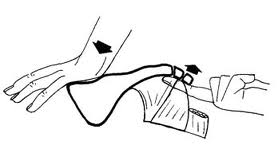 Internal Coccygeal Manual Medicine Procedure
Inform patient of procedure
Gain permission to treat
Medical assistant in treatment room
Prepare patient with gowning
Lateral Decubitus Position
Interrupt examination/treatment if pain level is intolerable
Check stability of sacrococcygeal joint
Check for active trigger points in levator ani, coccygeal and obturator internus muscles
Reduce subluxation or luxation 
Release active trigger points with myofascial trigger point pressure releases
Lehman JJ
Thiele GH. Coccygodynia: Cause and treatment. Diseases of the Colon and Rectum. November–December, 1963, Volume 6, Issue 6, pp 422-436.
Treatment by properly applied massage of the levator ani and coccygeus muscles, and at times, of the mesial fibers of the gluteus maximus muscle, cured or satisfactorily relieved 91.7 per cent of patients treated.
Coccygectomy is done only when nonsurgical treatment fails, which is infrequent. Coccygectomy usually is successful in carefully selected patients, with the best results in those with radiographically demonstrated abnormalities of coccygeal mobility.
Spence, K. F., Jr.: Coccygectomy. Am. J. Surg.102: 850, 1961.
Coccygectomy too often yields disappointing results, but is most likely to be of value in patients in whom coccygodynia was caused by acute severe trauma.
Case 2
A 19-year-old man fell on his buttocks 2 years before presentation and had immediate onset of coccygodynia. His symptoms were chronic and disabling. A, Lateral radiograph demonstrates posterior subluxation of the coccygeal mobile segment. B, Sagittal T2-weighted spin-echo magnetic resonance image shows edema of the distal coccygeal segments, especially the subluxated coccygeal segment.
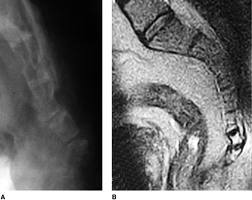 Learning Task
This is an individual assignment
Create a SOAP note for this patient
Determine an appropriate evaluation and management program and present your report of findings with recommendations
Case 3


40-year-old man who presented with 8-month history of coccydynia that started after he fell on coccyx while playing squash. 
He also complained of occasional tenesmus.
Tenesmus
Rectal tenesmus  is a feeling of incomplete defecation. It is experienced as an inability or difficulty to empty the bowel at defecation, even if the bowel contents have already been excreted. It is frequently painful and may be accompanied by involuntary straining and other gastrointestinal symptoms. 
Tenesmus has both a nociceptive as well as a neuropathic component, and is usually accompanied by intense patient anxiety.
Lateral radiograph of coccyx.
Does the arrow stimulate any concern?
Differential Diagnosis
What are the differential diagnoses that you would list  in this case?
Lateral radiograph of coccyx shows lytic destruction of lower sacral segments and coccyx (arrow)
Differential Diagnosis
The differential diagnoses in this case is sacrococcygeal chordoma, chondrosarcoma, aneurysmal bone cyst, giant cell tumor, plasmocytoma, metastasis, and sacrococcygeal teratoma.
The Diagnosis is Sacrococcygeal Chordoma
Chordoma
Chordoma is a rare tumor that accounts for 2–4% of primary malignant osseous tumors.
 Disler DG, Miklic D. Imaging findings in tumors of the sacrum. AJR 1999; 173:1699-1706 
Chordoma is a malignant tumor believed to arise from notochordal remnants. It is most often found in the sacrococcygeal region (50%), followed by the skull base (35%) and the mobile spine (15%). 
Clinical manifestations of sacral chordoma are often subtle because it is a slow-growing lesion [2] and because it typically presents as a large presacral mass.
Murphey MD, Andrews CL, Flemming DJ, Temple HT, Smith WS, Smirniotopoulos JG. From the archives of the AFIP: primary tumors of the spine—radiologic pathologic correlation. RadioGraphics 1996; 16:1131-1158
Management
Patient underwent an ultrasound-guided biopsy to prove the diagnosis and subsequent en bloc excision. 
The treatment of choice of sacral chordomas is wide excision leaving tumor-free margins. However, this treatment may not be possible in all patients and is usually related to the large tumor volume. Radiotherapy is used for partially resectable or for inoperable tumors but has only a palliative effect. 
The 5-year overall survival rate for patients with these tumors is 50%. 
Gerber S, Ollivier L, Leclere J, et al. Imaging of sacral tumours. Skeletal Radiol 2008; 37:277-289
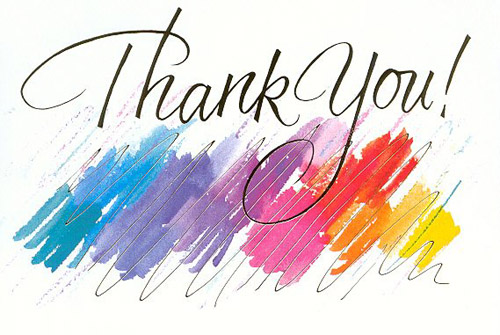